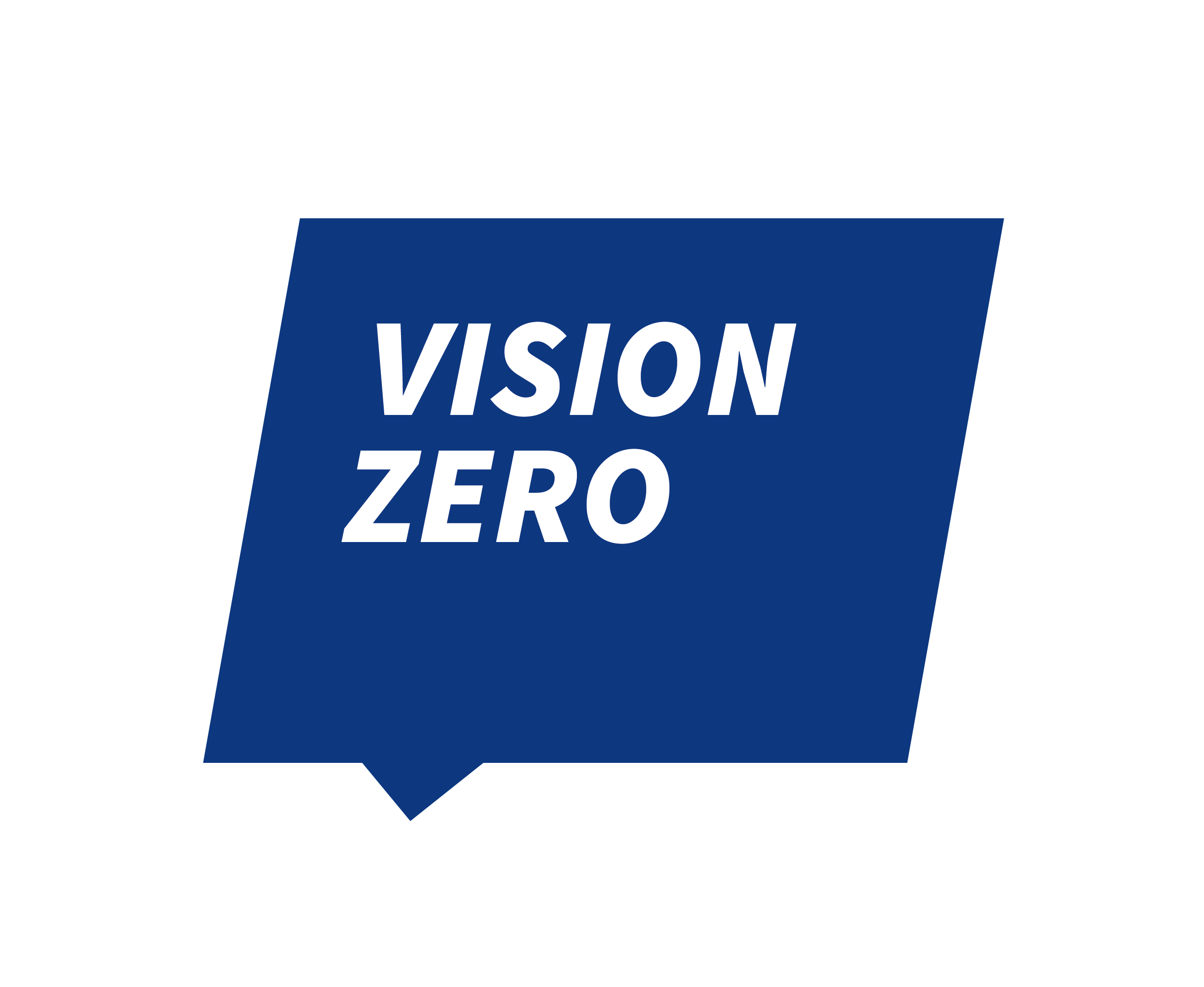 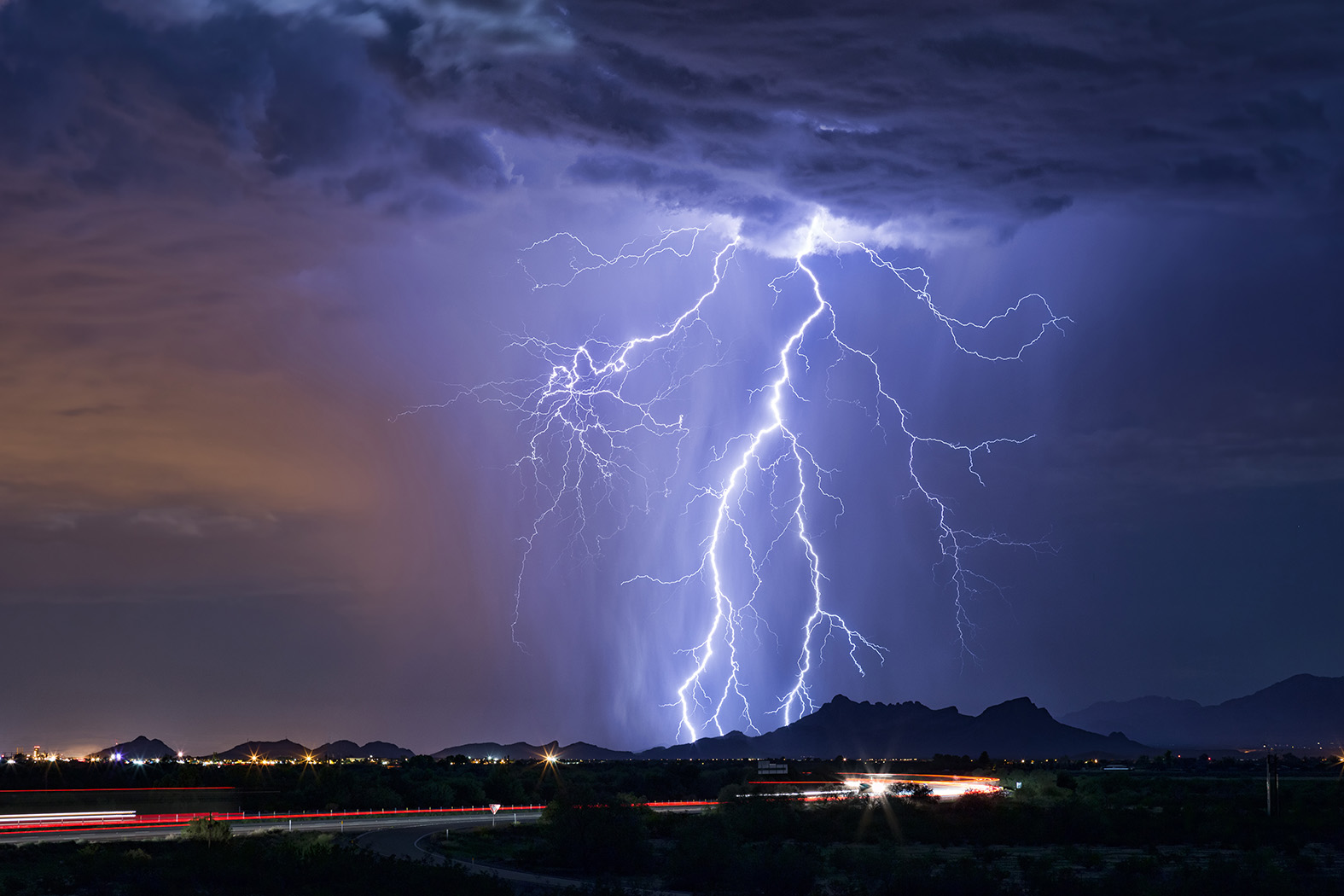 Wind & Wetter
Mit Fahrrad und zu Fuß sicher unterwegs
Gefährdungen auf Arbeits-, Dienst- und Schulwegen
Roadmap
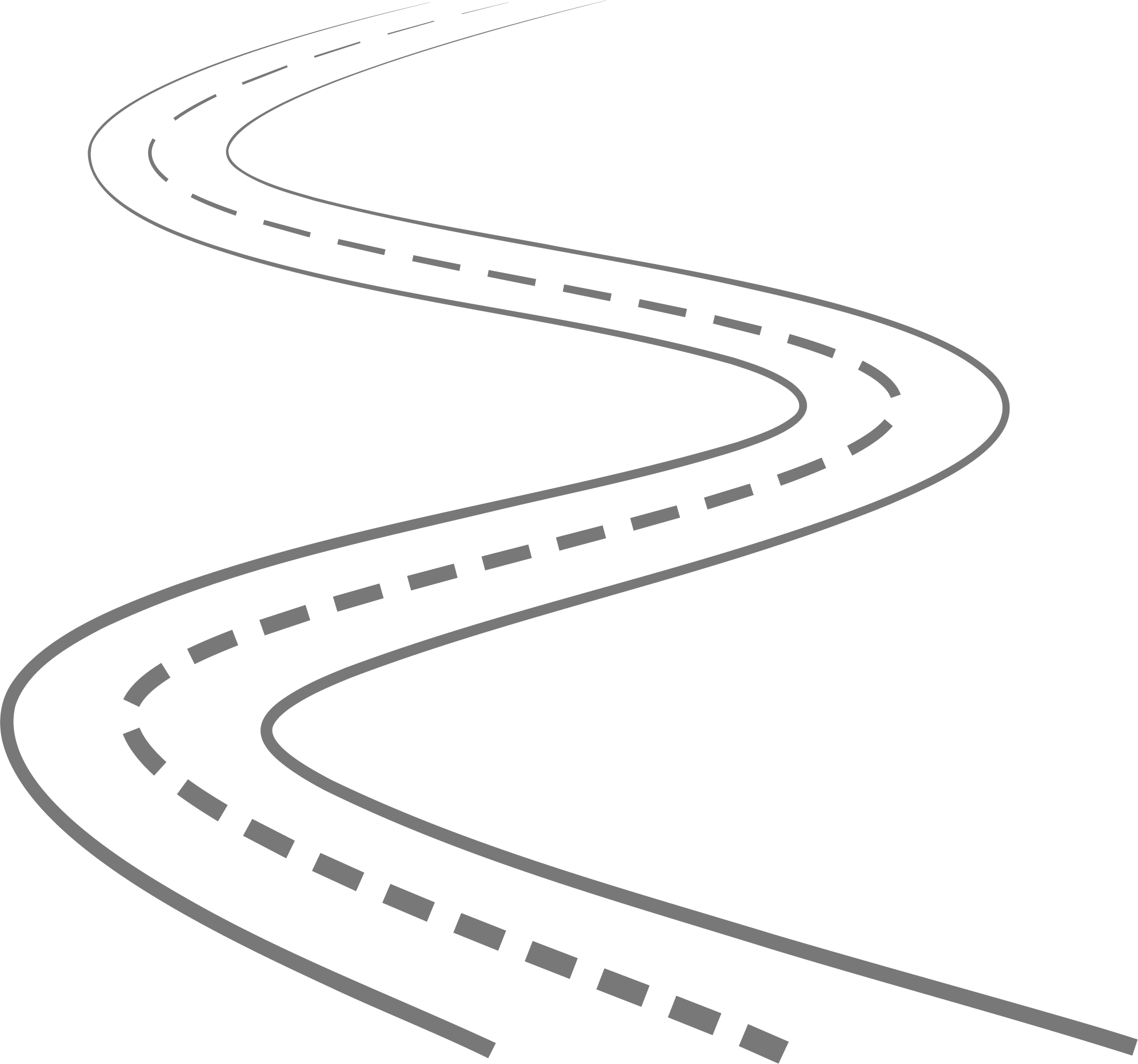 Sich auf Wetterlagen einstellen
Der Einfluss des Wettersauf die Verkehrssicherheit
Respekt vor dem Wetter?
1
2
3
2
RESPEKT VOR DEM WETTER?
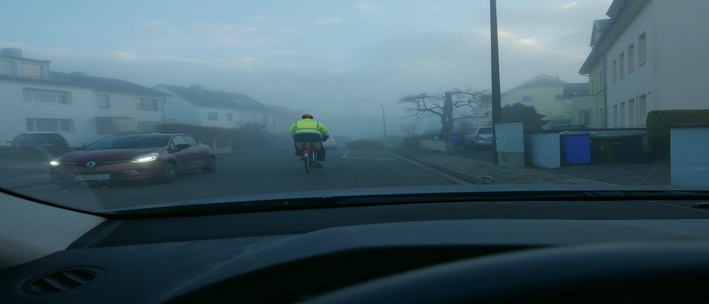 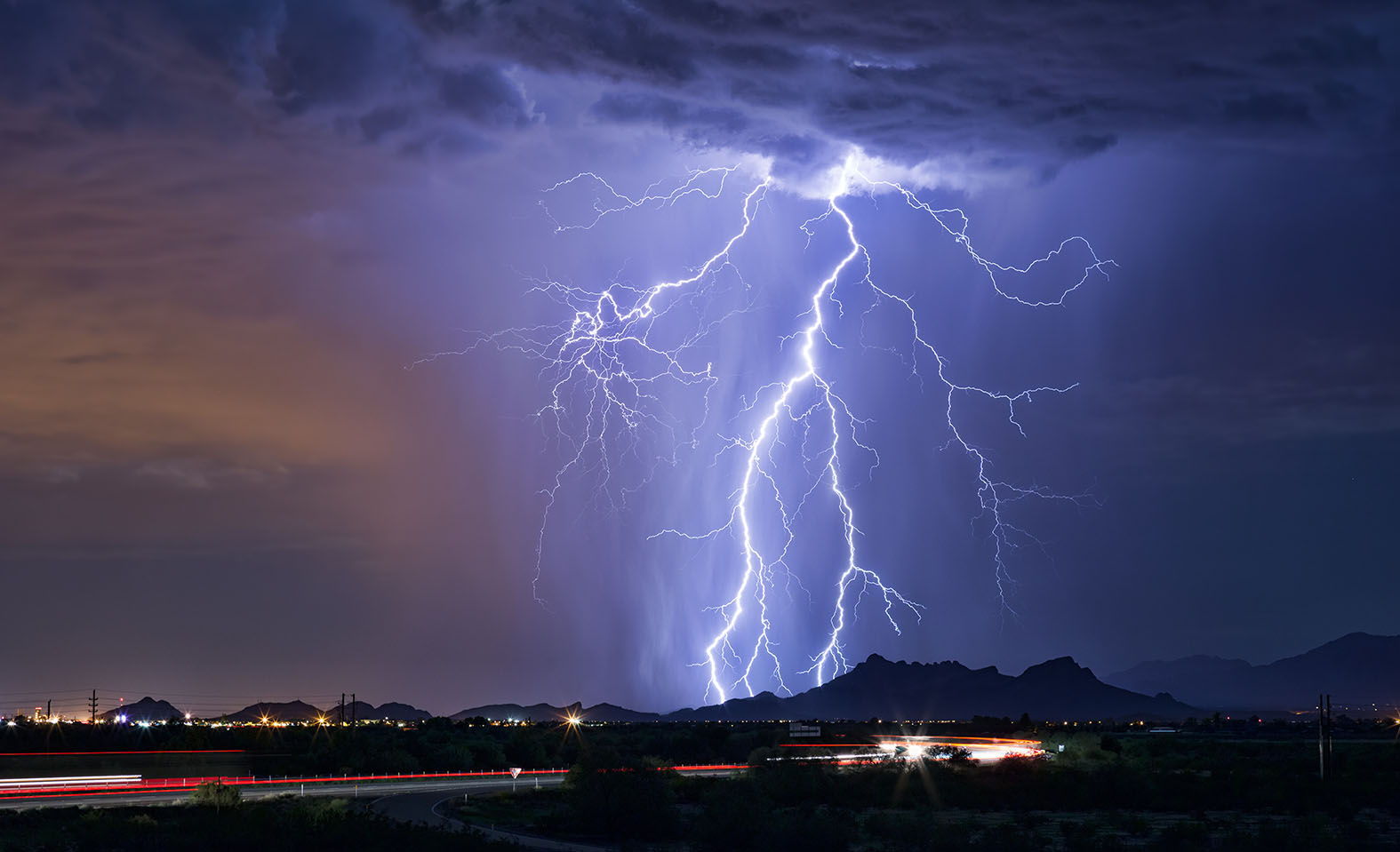 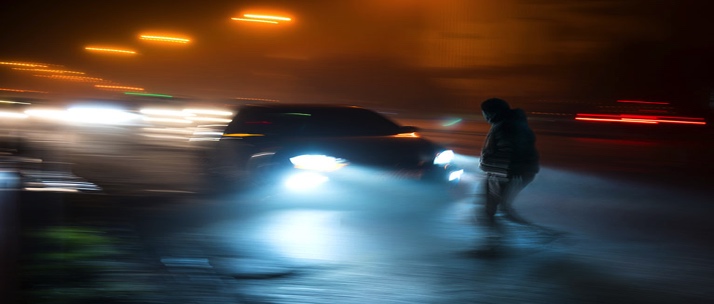 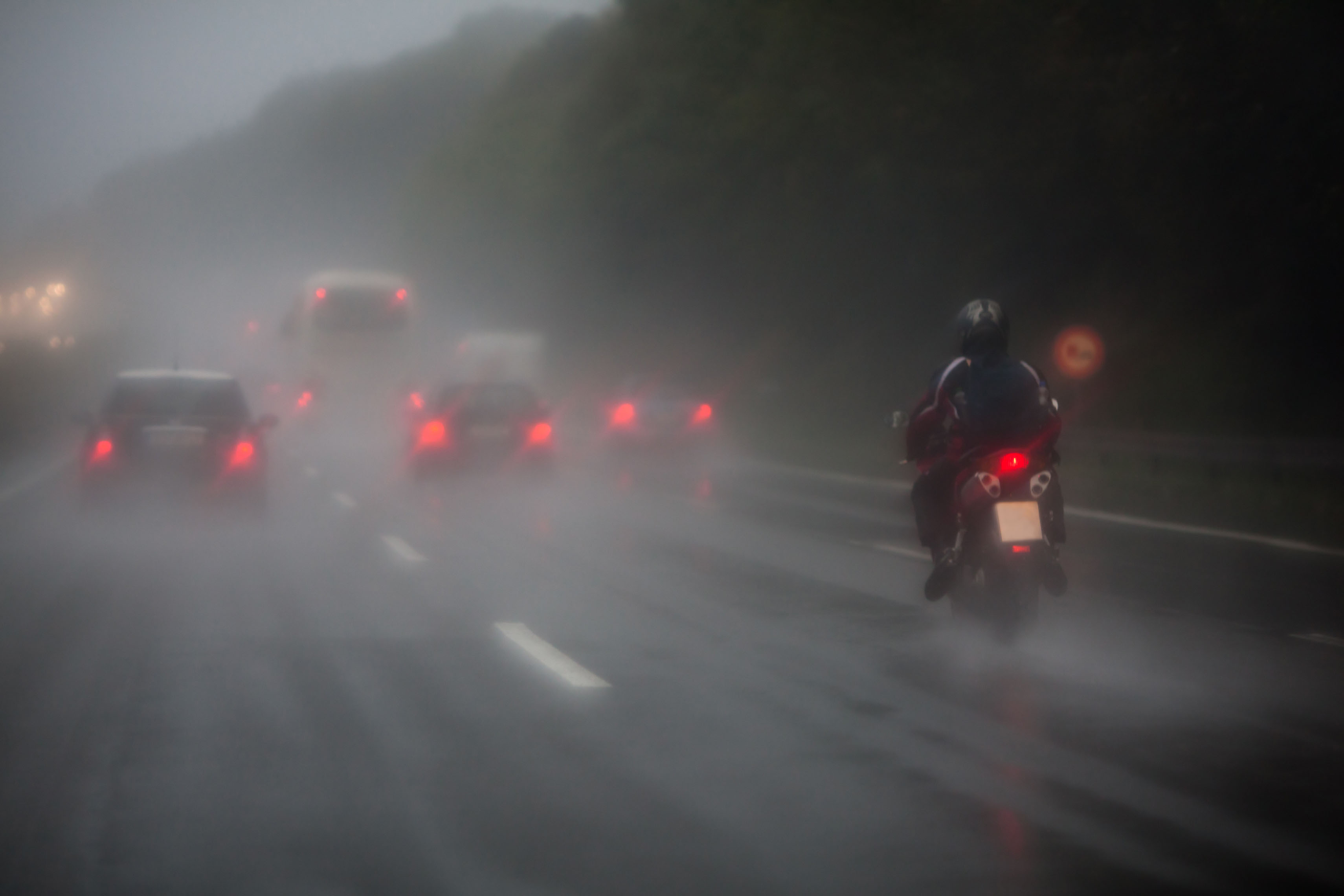 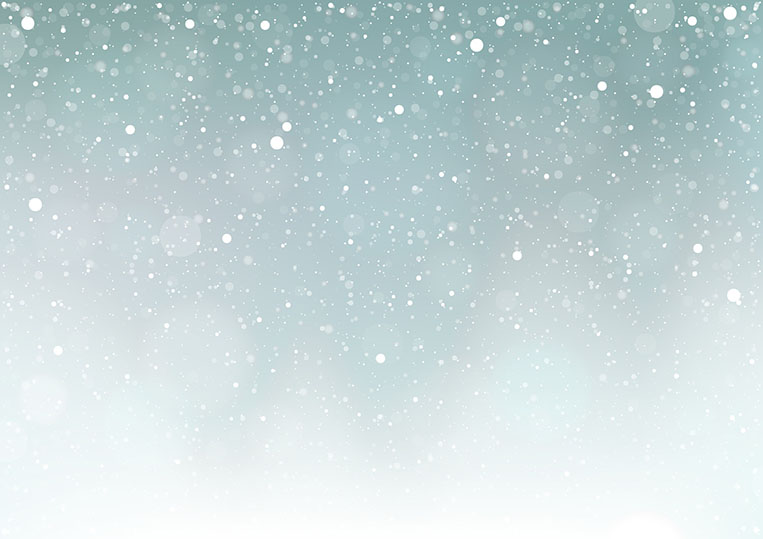 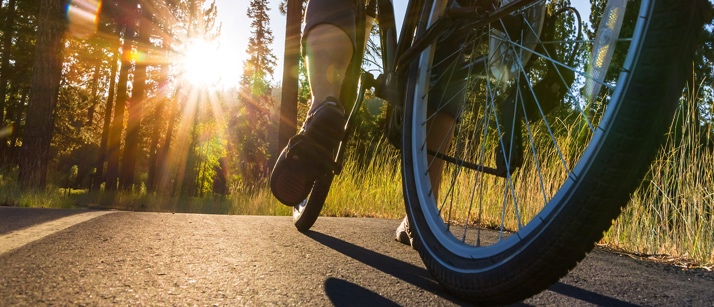 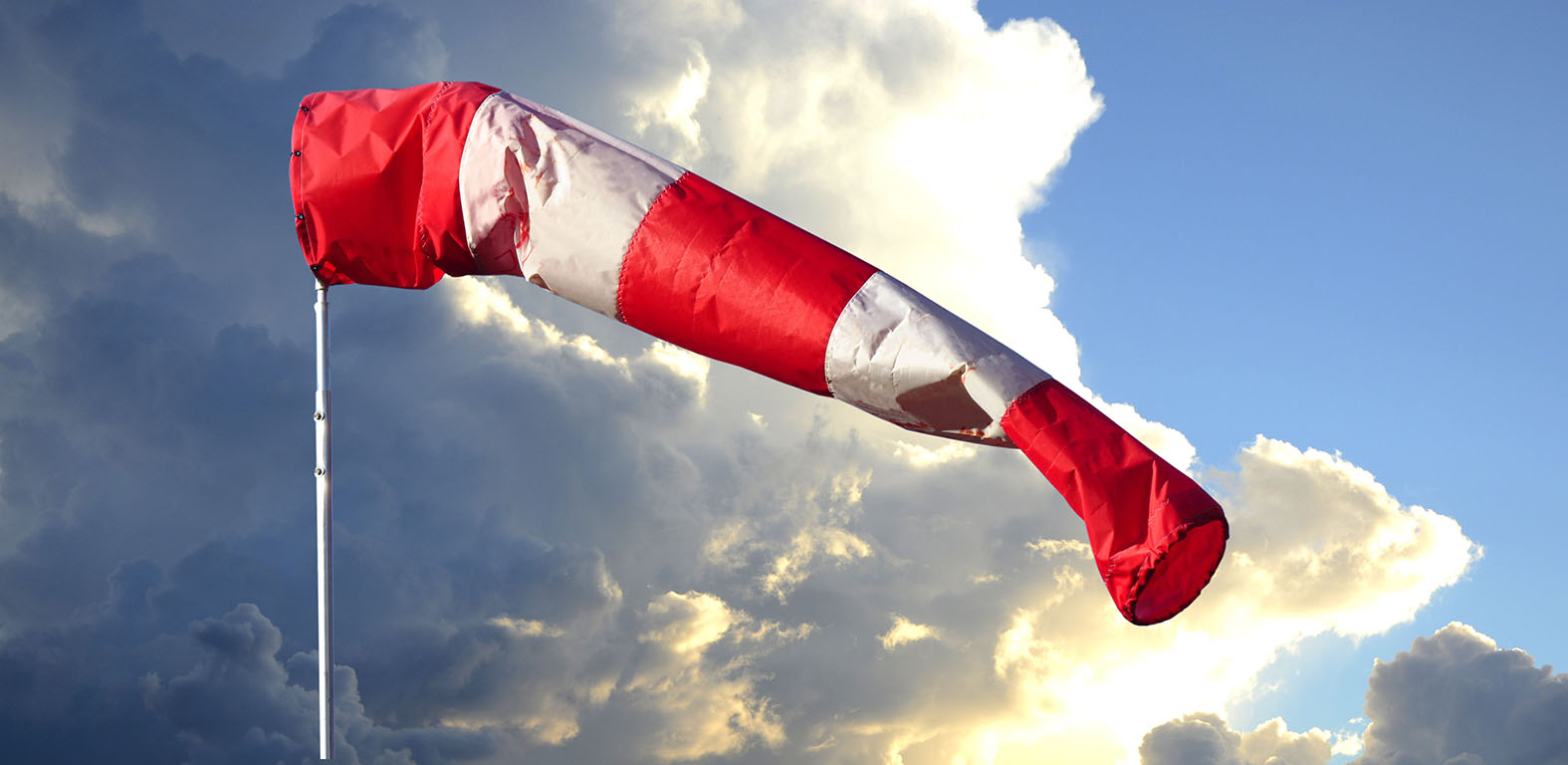 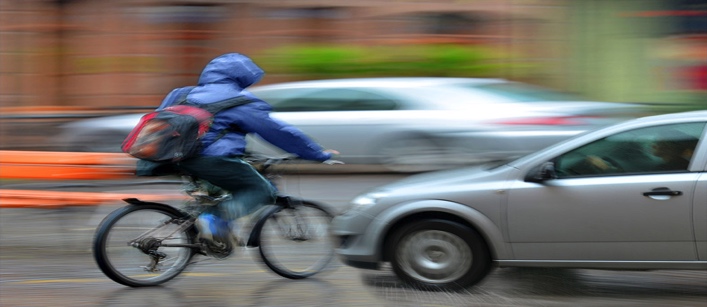 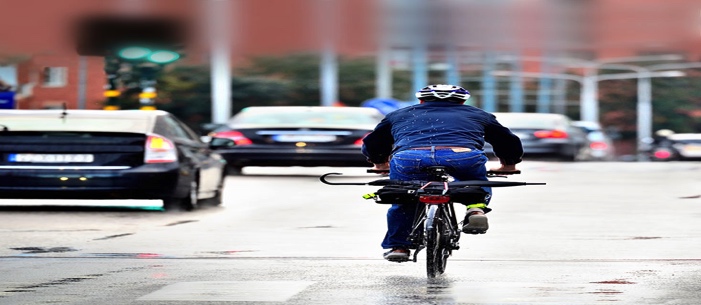 Fotos: vkm-dvr.de, vbaleha - Fotolia, mdesigner125 - Fotolia
vbaleha - Fotolia, Mariusz Blach - Fotolia, Roman Dekan - Fotolia
Frank Terjung, Pixabay, connel_design - Fotolia
3
UNFALLURSACHE: WETTER
Getötete	Verletzte
Sichtbehinderungen (Nebel, Regen,
	Hagel, Schneegestöber, Blendung)		46	5.194
Seitenwind		2	349
Unwetter		4	421
Quelle: Statistisches Bundesamt, Bezugsjahr 2022
4
UNFALLURSACHE: WETTER
Getötete	Verletzte
Fahrbahnglätte durch Regen                      	37	5.626
Fahrbahnglätte durch Schnee, Eis		28	4.872
Spurrillen in Zusammenhangmit Regen, Schnee oder Eis	          	 0	77
Quelle: Statistisches Bundesamt, Bezugsjahr 2022
5
VERSCHIEDENE EINFLÜSSE DES WETTERS
Triviale Einflüsse 
Alltäglich, unmittelbar nachvollziehbar, z.B. rutschige Fahrbahn und Sichtbehinderungen
Biotrope Einflüsse
Wirkung auf den Organismus des Menschen, insbesondere auf Leistungsfähigkeit und Wohlbefinden
6
VERSCHIEDENE EINFLÜSSE DES WETTERS
Biotrope Wettereinflüsse
Aufmerksamkeit und Konzentration können abnehmen 
Reaktionszeit kann zunehmen
Ungeduld, Hektik, Aggressivität kann aufkommen  
Besonders bei:
Hoher Wärmebelastung
Tiefdruckwetterlagen und Föhn 
Wetterumschwüngen
7
VERSCHIEDENE EINFLÜSSE DES WETTERS
Der Unfalltrichter
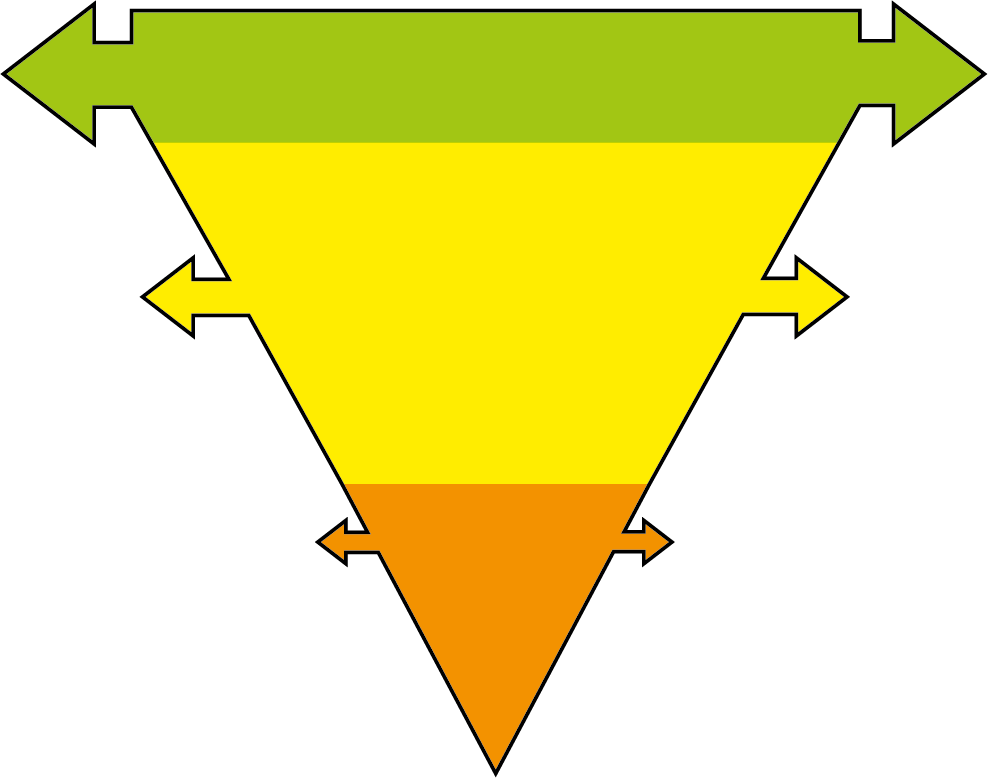 Fitness - Zeitplanung - (Schutz-)KleidungFahrzeugausstattung - FahrtauglichkeitEinstellungen und Motive - Risikoeinschätzung
Vor der Fahrt
Regelgerechtes/regelwidrigesVerhalten - AufmerksamkeitGeschwindigkeitAbstand
Während der Fahrt
In der Situation
BremsenLenken
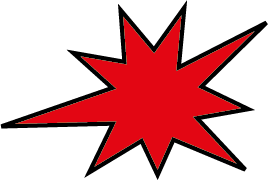 8
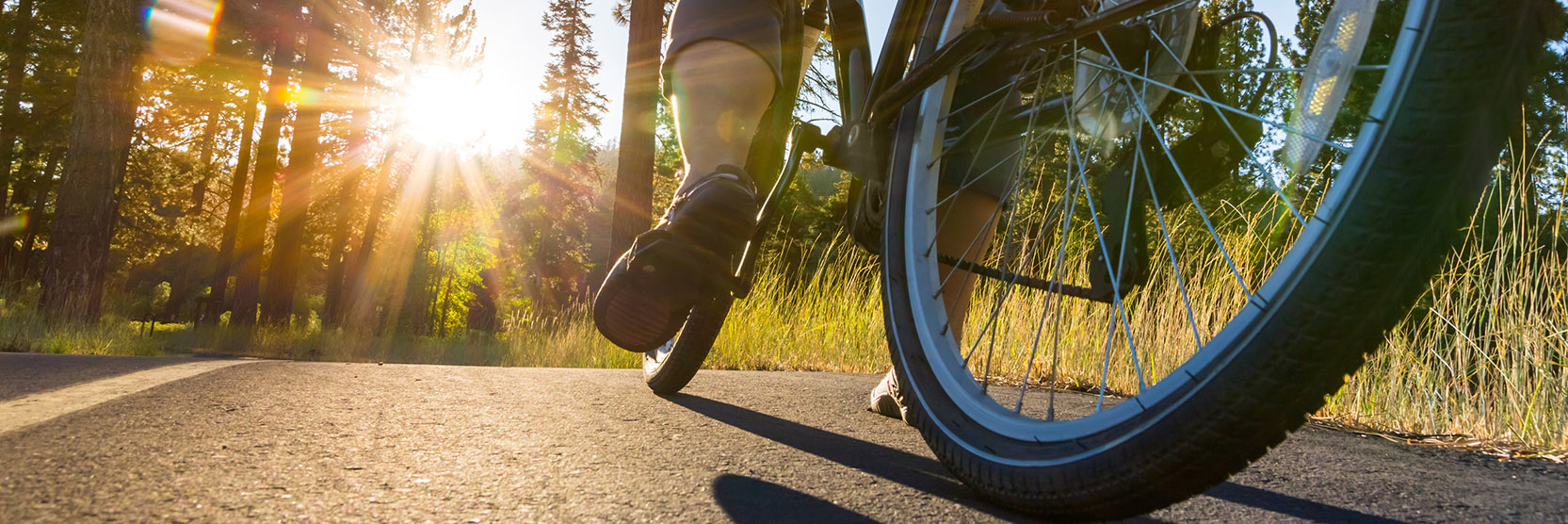 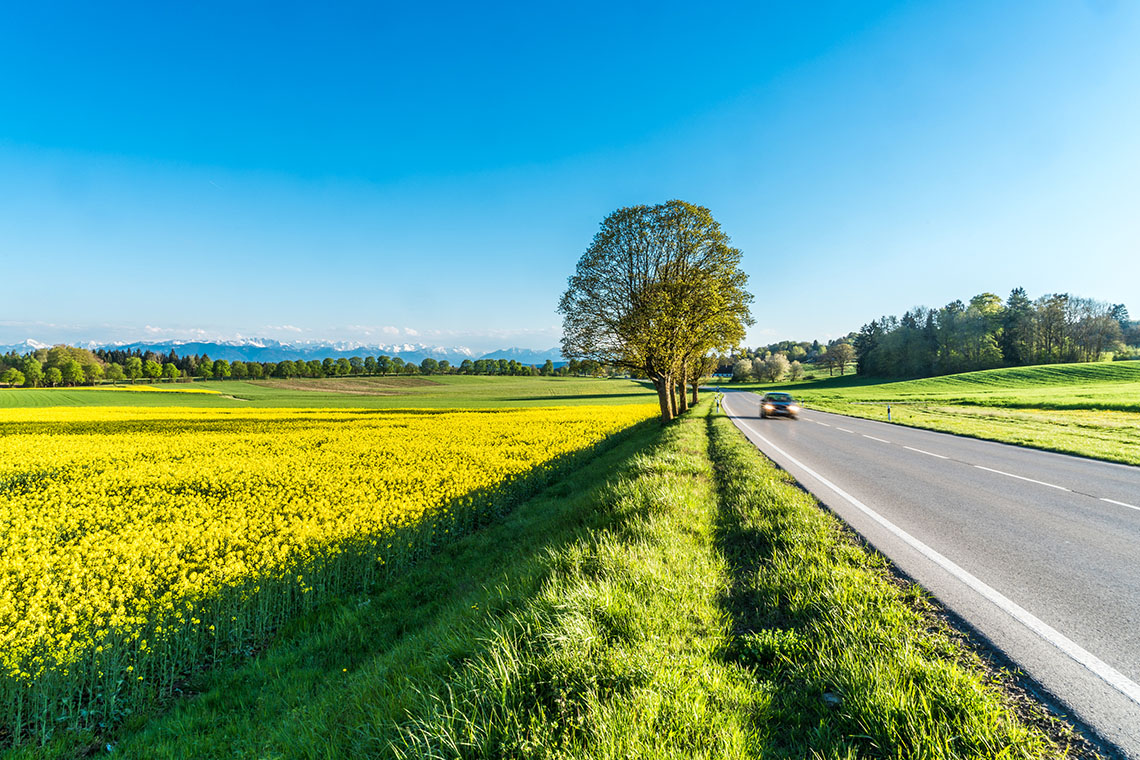 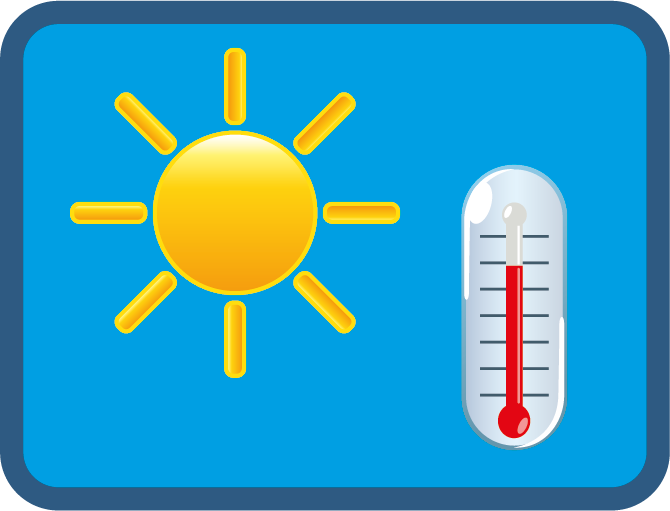 Sonne und Hitze
Vor der Fahrt
Nachts für kühles Klima im Schlafzimmer sorgen
Fahrt nicht in die Mittagshitze legen
Schattige Strecke bevorzugen
Luftige Kleidung wählen
Sonnenbrille schützt gegen Blendung
Während der Fahrt
Nicht auf den Helm verzichten
Konzentriert fahren
Mit Fehlern anderer rechnen
Foto: Mariusz Blach - Fotolia
9
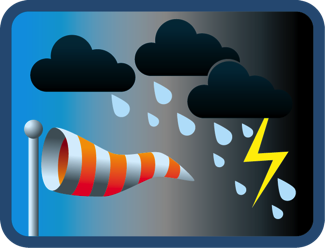 Wind & Regen
Vor der Fahrt
Wetterbericht hören
(Regen-)Kleidung rechtzeitig bereitlegen
Bei sehr schlechtem Wetter eventuell auf Bus und Bahn umsteigen
Während der Fahrt
Fahrgeschwindigkeit anpassen
Verlängerte Bremswege einkalkulieren
Mit Windböen rechnen
Übrigen Verkehr nicht außer acht lassen
Daran denken, dass andere auch eingeschränkte Sicht haben
Foto: vbaleha - Fotolia
10
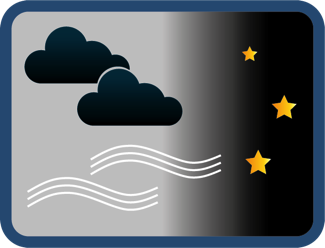 Nebel & Dunkelheit
Vor der Fahrt
Zustand des Rades kontrollieren, Mängel beheben
Falls nötig auf moderne Beleuchtung umrüsten
Helle, reflektierende Kleidung bevorzugen
Während der Fahrt 
Schlecht beleuchtete Strecken meiden
Auf gemeinsamen Geh- und Radwegen besonders aufmerksam sein
Insbesondere auf Ältere achten
Schlechte Sicht aus Kraftfahrzeugen einkalkulieren
Foto: VKM
11
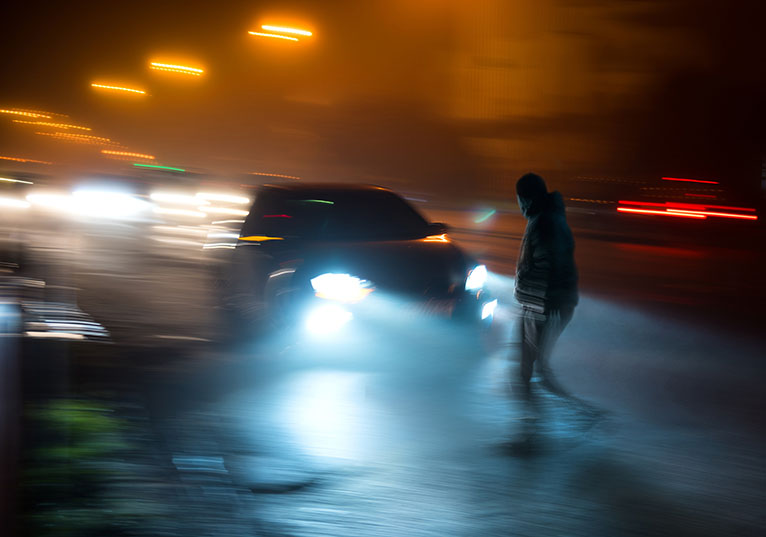 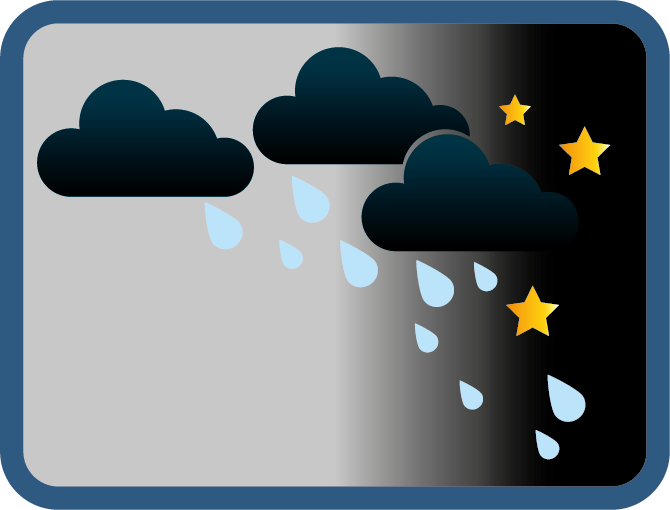 Regen & Dunkelheit (zu Fuß)
Vor dem Losgehen 
Sich sichtbar machen: helle Kleidung, Reflexmaterial
Geeignete Regenkleidung nutzen
Trittsichere, rutschfeste Schuhe wählen
Unterwegs 
Aufmerksam bleiben
Zur Fahrbahnüberquerung geschützte Stellen wählen
Foto: vbaleha - Fotolia
12